WIND ENSEMBLE FORECASTING USING AN ADAPTIVE
MASS-CONSISTENT MODEL
A. Oliver, E. Rodríguez, G. Montero and R. Montenegro
University Institute SIANI, University of Las Palmas de Gran Canaria, Spain
11th World Congress on Computational Mechanics (WCCM XI)
5th European Conference on Computational Mechanics (ECCM V)
6th European Conference on Computational Fluid Dynamics (ECFD VI)
July 20-25, 2014, Barcelona, Spain
http://www.dca.iusiani.ulpgc.es/proyecto2012-2014
Contents
Wind forecasting over complex terrain
Motivation, Objective and Methodology
The Adaptive Tetrahedral Mesh (Meccano Method)
The Mass Consistent Wind Field Model
Results wind Field model
Ensemble methods
Results ensemble methods
Conclusions
[Speaker Notes: Decimos que un tetraedro es de Tipo I si está marcado con el indicador de error. Se introducen 6 nuevos nodos en el punto medio de sus aristas y se subdividen cada una de sus cuatro caras en 4 triángulos, uniendo los puntos que se han introducido.
Cuatro subtetraedros quedan determinados a partir de los cuatro vértices del tetraedro original y las nuevas aristas.
Los otros cuatro tetraedros se obtienen al unir los dos vértices opuestos más cercanos del octaedro que resulta en el interior. Estudios de Löhner y Baum aseguran que esta elección produce el menor número de tetraedros distorsionados en la malla refinada. Existen otras dos opciones para subdividir el octaedro, y se podría analizar la calidad de las divisiones, pero aumentaría el coste computacional del algoritmo.

Una vez marcados los tetraedros de Tipo I, para asegurar la conformidad de la malla nos podemos encontrar con tetraedros vecinos que pueden tener 6, 5,..., 1, ó 0 nuevos nodos introducidos.

Aquellos tetraedros que por razones de conformidad tengan marcadas sus 6 aristas pasa automáticamente al conjunto de tetraedros de Tipo I.]
Motivation
Wind field prediction for local scale
Ensemble methods
Gran Canaria island (Canary Islands)
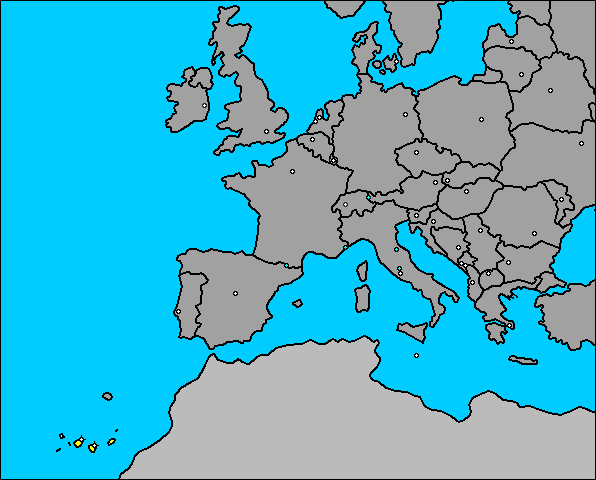 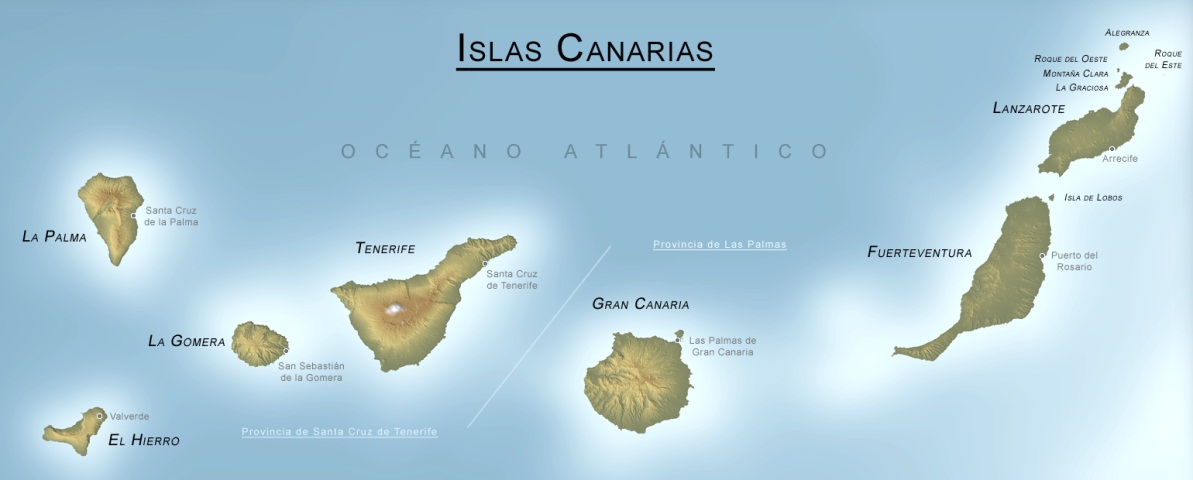 [Speaker Notes: Decimos que un tetraedro es de Tipo I si está marcado con el indicador de error. Se introducen 6 nuevos nodos en el punto medio de sus aristas y se subdividen cada una de sus cuatro caras en 4 triángulos, uniendo los puntos que se han introducido.
Cuatro subtetraedros quedan determinados a partir de los cuatro vértices del tetraedro original y las nuevas aristas.
Los otros cuatro tetraedros se obtienen al unir los dos vértices opuestos más cercanos del octaedro que resulta en el interior. Estudios de Löhner y Baum aseguran que esta elección produce el menor número de tetraedros distorsionados en la malla refinada. Existen otras dos opciones para subdividir el octaedro, y se podría analizar la calidad de las divisiones, pero aumentaría el coste computacional del algoritmo.

Una vez marcados los tetraedros de Tipo I, para asegurar la conformidad de la malla nos podemos encontrar con tetraedros vecinos que pueden tener 6, 5,..., 1, ó 0 nuevos nodos introducidos.

Aquellos tetraedros que por razones de conformidad tengan marcadas sus 6 aristas pasa automáticamente al conjunto de tetraedros de Tipo I.]
Motivation
Wind farm energy
Air quality
Etc.
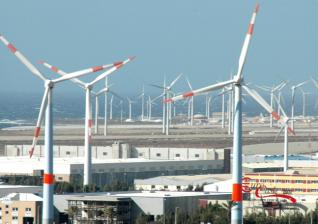 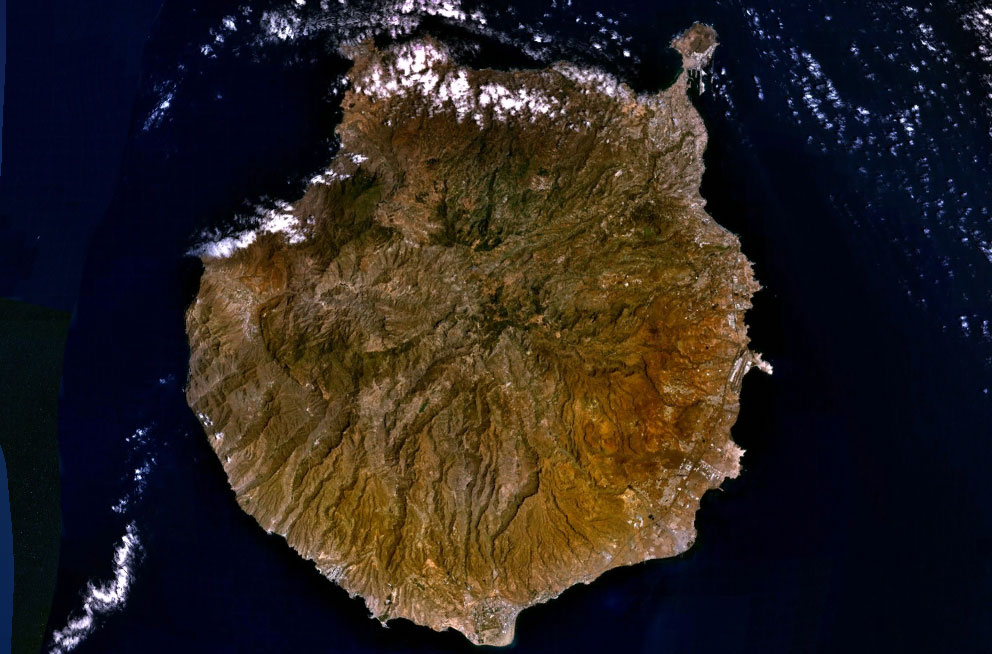 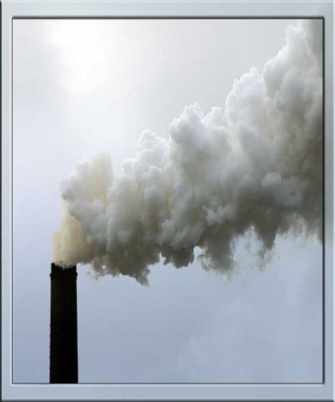 [Speaker Notes: Decimos que un tetraedro es de Tipo I si está marcado con el indicador de error. Se introducen 6 nuevos nodos en el punto medio de sus aristas y se subdividen cada una de sus cuatro caras en 4 triángulos, uniendo los puntos que se han introducido.
Cuatro subtetraedros quedan determinados a partir de los cuatro vértices del tetraedro original y las nuevas aristas.
Los otros cuatro tetraedros se obtienen al unir los dos vértices opuestos más cercanos del octaedro que resulta en el interior. Estudios de Löhner y Baum aseguran que esta elección produce el menor número de tetraedros distorsionados en la malla refinada. Existen otras dos opciones para subdividir el octaedro, y se podría analizar la calidad de las divisiones, pero aumentaría el coste computacional del algoritmo.

Una vez marcados los tetraedros de Tipo I, para asegurar la conformidad de la malla nos podemos encontrar con tetraedros vecinos que pueden tener 6, 5,..., 1, ó 0 nuevos nodos introducidos.

Aquellos tetraedros que por razones de conformidad tengan marcadas sus 6 aristas pasa automáticamente al conjunto de tetraedros de Tipo I.]
Motivation
HARMONIE model
Non-hydrostatic meteorological model
From large scale to 1km or less scale (under developed)
Different models in different scales
Assimilation data system
Run by AEMET daily




24 hours simulation data
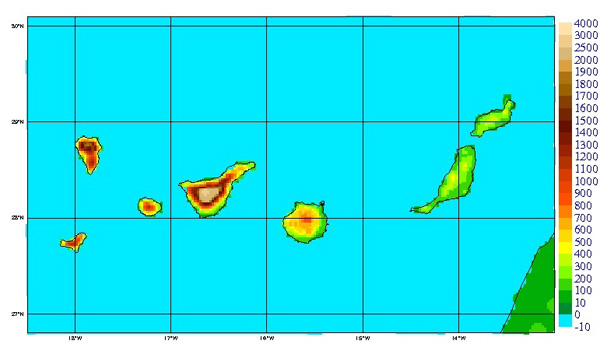 HARMONIE on Canary islands 
(http://www.aemet.es/ca/idi/prediccion/prediccion_numerica)
Motivation
Ensemble methods
Ensemble methods are used to deal with uncertainties
Several simulations
Initial/Boundary conditions perturbation
Physical parameters perturbation
Selected models
[Speaker Notes: Decimos que un tetraedro es de Tipo I si está marcado con el indicador de error. Se introducen 6 nuevos nodos en el punto medio de sus aristas y se subdividen cada una de sus cuatro caras en 4 triángulos, uniendo los puntos que se han introducido.
Cuatro subtetraedros quedan determinados a partir de los cuatro vértices del tetraedro original y las nuevas aristas.
Los otros cuatro tetraedros se obtienen al unir los dos vértices opuestos más cercanos del octaedro que resulta en el interior. Estudios de Löhner y Baum aseguran que esta elección produce el menor número de tetraedros distorsionados en la malla refinada. Existen otras dos opciones para subdividir el octaedro, y se podría analizar la calidad de las divisiones, pero aumentaría el coste computacional del algoritmo.

Una vez marcados los tetraedros de Tipo I, para asegurar la conformidad de la malla nos podemos encontrar con tetraedros vecinos que pueden tener 6, 5,..., 1, ó 0 nuevos nodos introducidos.

Aquellos tetraedros que por razones de conformidad tengan marcadas sus 6 aristas pasa automáticamente al conjunto de tetraedros de Tipo I.]
Motivation
Ensemble methods
Ensemble methods are used to deal with uncertainties
Several simulations
Initial/Boundary conditions perturbation
Physical parameters perturbation
Selected models
80% rain probability  80% of simulations
                                         predict rain
[Speaker Notes: Decimos que un tetraedro es de Tipo I si está marcado con el indicador de error. Se introducen 6 nuevos nodos en el punto medio de sus aristas y se subdividen cada una de sus cuatro caras en 4 triángulos, uniendo los puntos que se han introducido.
Cuatro subtetraedros quedan determinados a partir de los cuatro vértices del tetraedro original y las nuevas aristas.
Los otros cuatro tetraedros se obtienen al unir los dos vértices opuestos más cercanos del octaedro que resulta en el interior. Estudios de Löhner y Baum aseguran que esta elección produce el menor número de tetraedros distorsionados en la malla refinada. Existen otras dos opciones para subdividir el octaedro, y se podría analizar la calidad de las divisiones, pero aumentaría el coste computacional del algoritmo.

Una vez marcados los tetraedros de Tipo I, para asegurar la conformidad de la malla nos podemos encontrar con tetraedros vecinos que pueden tener 6, 5,..., 1, ó 0 nuevos nodos introducidos.

Aquellos tetraedros que por razones de conformidad tengan marcadas sus 6 aristas pasa automáticamente al conjunto de tetraedros de Tipo I.]
General algorithm
Adaptive Finite Element Model
Construction of a tetrahedral mesh
Mesh adapted to the terrain using Meccano method
Wind field modeling
Horizontal and vertical interpolation from HARMONIE data 
Mass consistent computation
Calibration (Genetic Algorithms)
Ensemble method
[Speaker Notes: Decimos que un tetraedro es de Tipo I si está marcado con el indicador de error. Se introducen 6 nuevos nodos en el punto medio de sus aristas y se subdividen cada una de sus cuatro caras en 4 triángulos, uniendo los puntos que se han introducido.
Cuatro subtetraedros quedan determinados a partir de los cuatro vértices del tetraedro original y las nuevas aristas.
Los otros cuatro tetraedros se obtienen al unir los dos vértices opuestos más cercanos del octaedro que resulta en el interior. Estudios de Löhner y Baum aseguran que esta elección produce el menor número de tetraedros distorsionados en la malla refinada. Existen otras dos opciones para subdividir el octaedro, y se podría analizar la calidad de las divisiones, pero aumentaría el coste computacional del algoritmo.

Una vez marcados los tetraedros de Tipo I, para asegurar la conformidad de la malla nos podemos encontrar con tetraedros vecinos que pueden tener 6, 5,..., 1, ó 0 nuevos nodos introducidos.

Aquellos tetraedros que por razones de conformidad tengan marcadas sus 6 aristas pasa automáticamente al conjunto de tetraedros de Tipo I.]
The Adaptive Mesh
Meccano Method for Complex Solids
Algorithm steps
Meccano Method for Complex Solids
Simultaneous mesh generation and volumetric parameterization
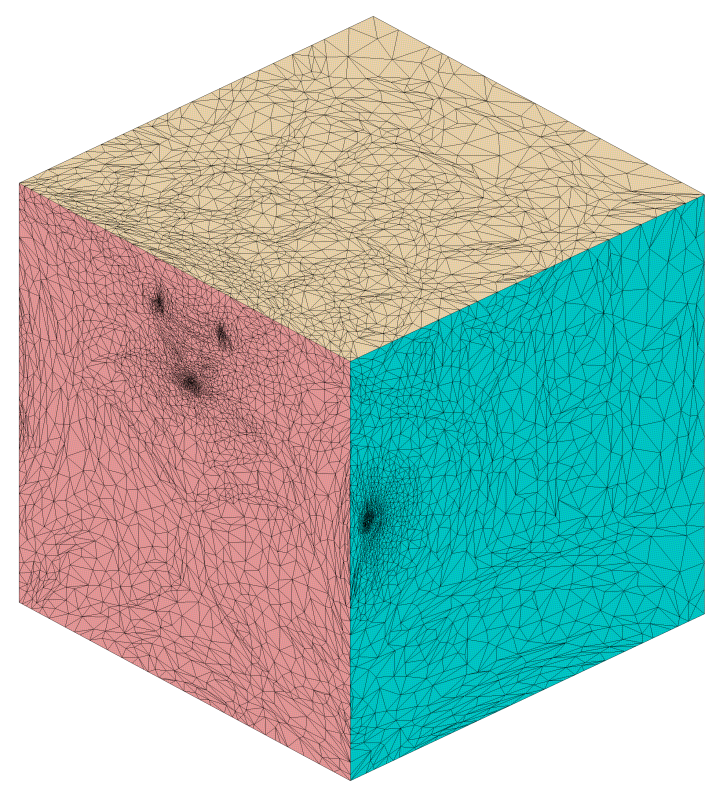 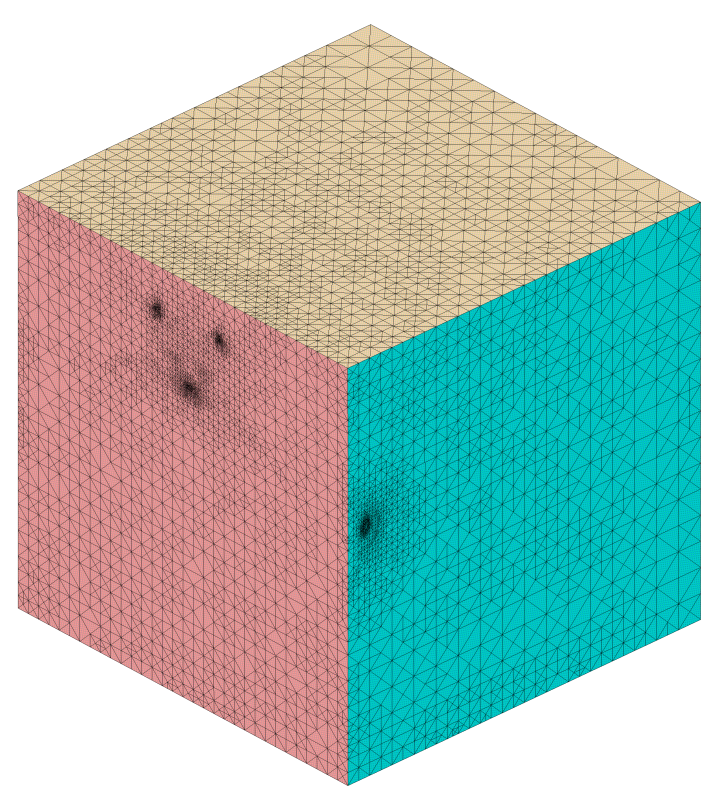 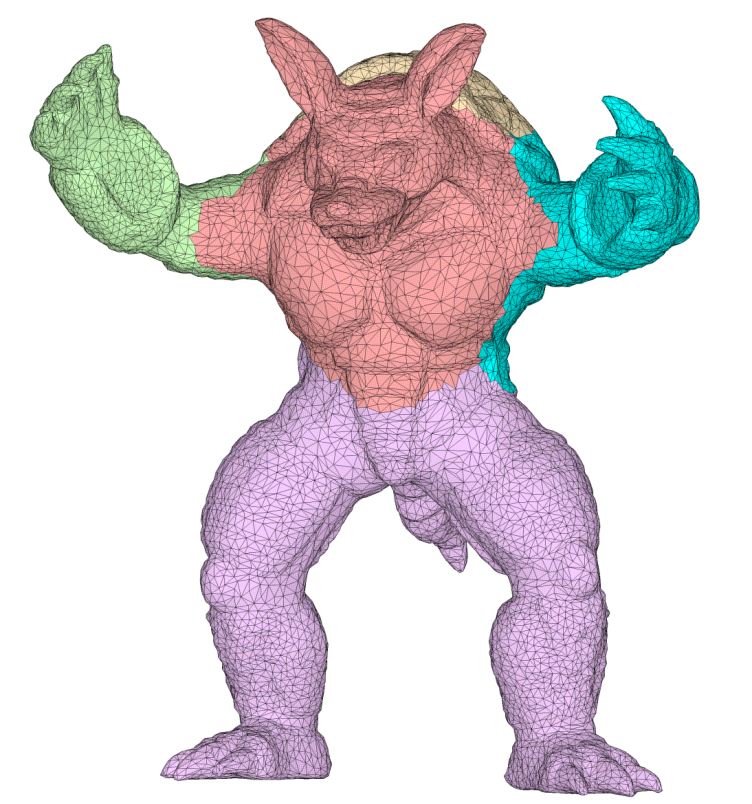 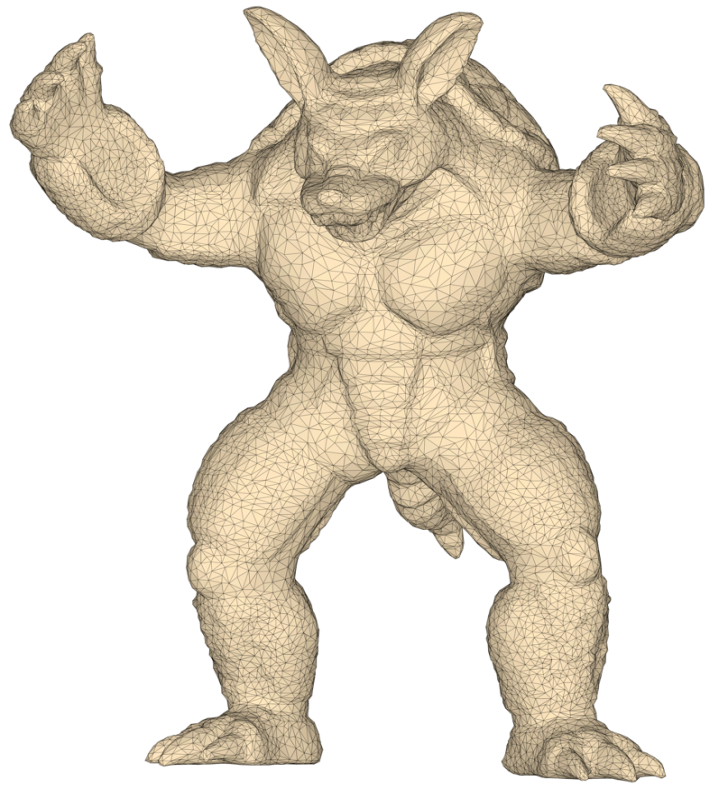 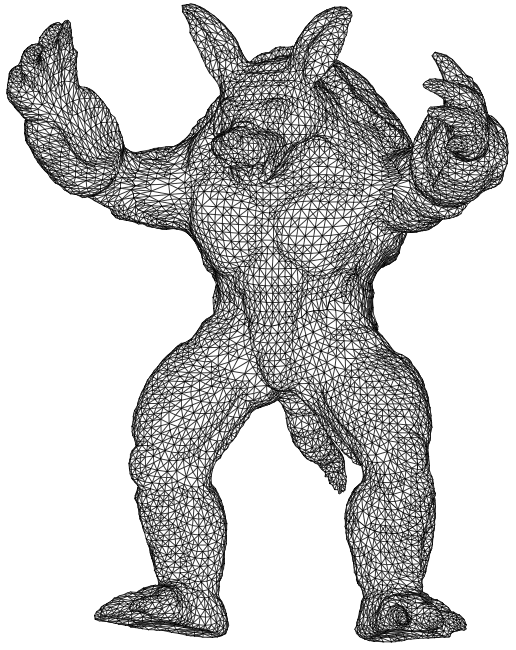 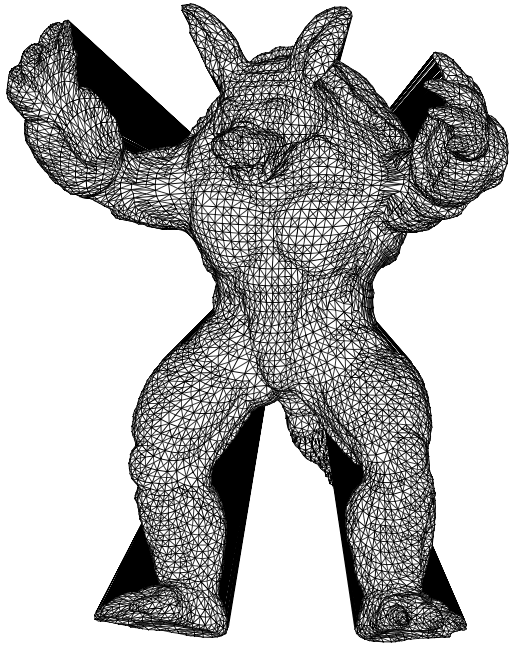 Parameterization
Refinement
Untangling & Smoothing
Meccano Method for Complex Solids
Key of the method: SUS of tetrahedral meshes
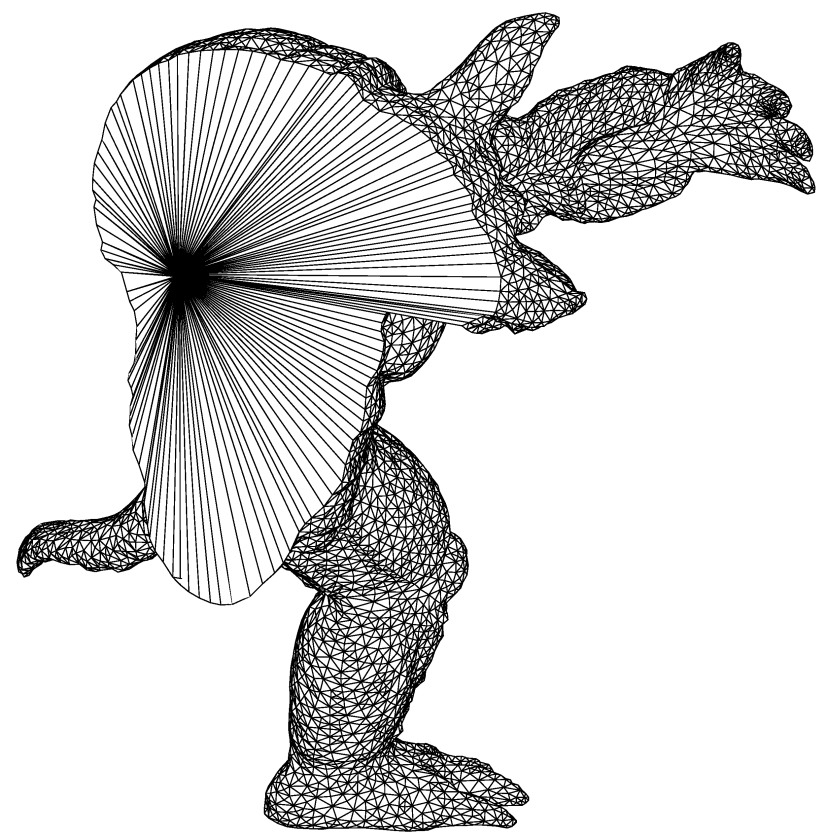 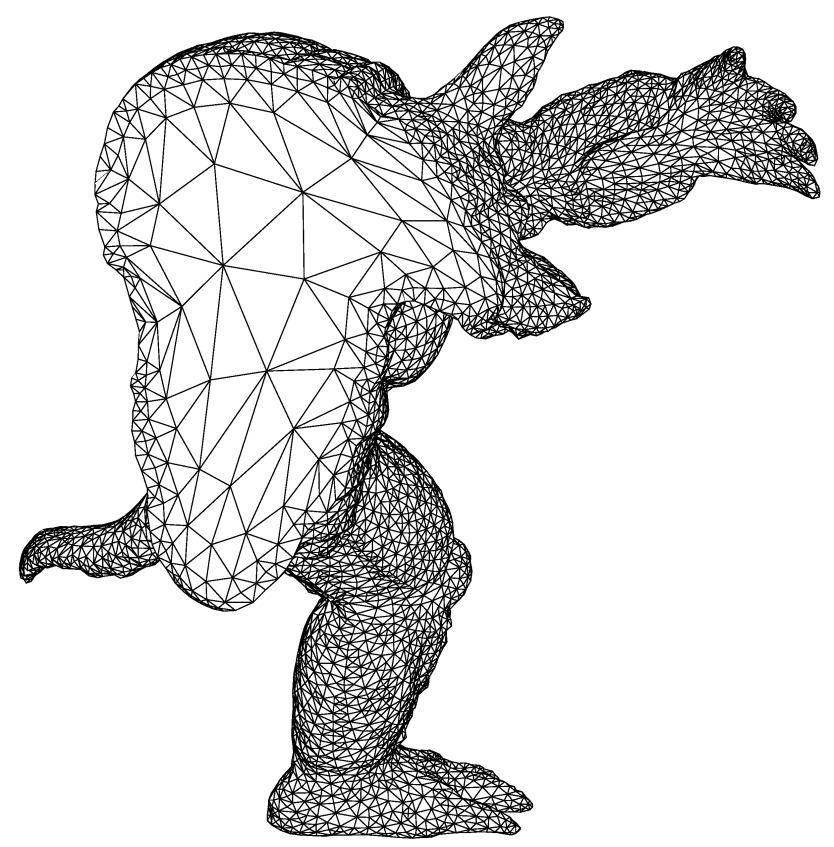 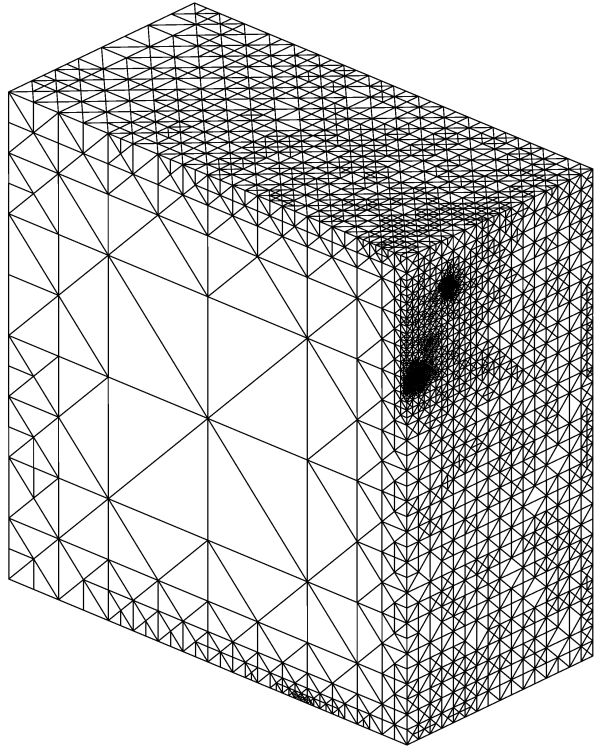 Optimization
Physical space
(tangled mesh)
Parameter space (meccano mesh)
Physical space
(optimized mesh)
The Wind Field Model
Mass Consistent Wind Model
Algorithm
Adaptive Finite Element Model


Wind field modeling
Horizontal and vertical interpolation from HARMONIE data 
Mass consistent computation
Parameter calibration (Genetic Algorithms)
Mass Consistent Wind Model
Construction of the observed wind
Horizontal interpolation
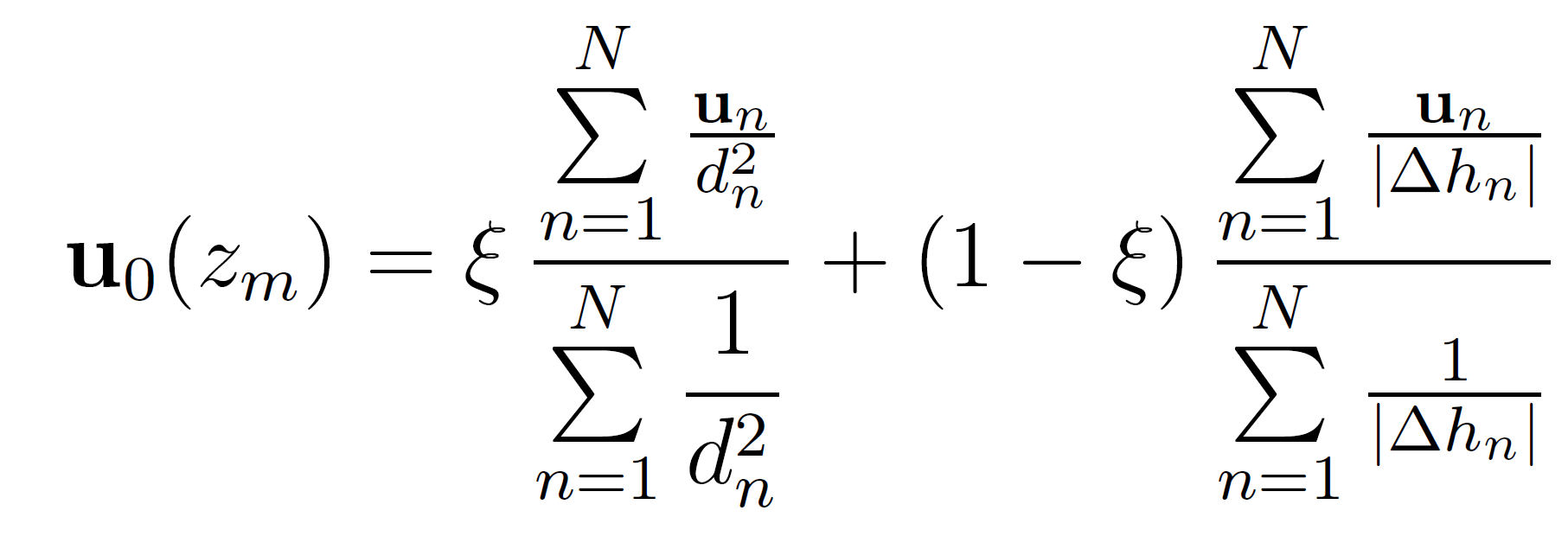 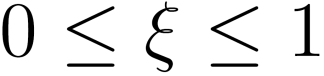 Mass Consistent Wind Model
Construction of the observed wind
Vertical extrapolation (log-linear wind profile)
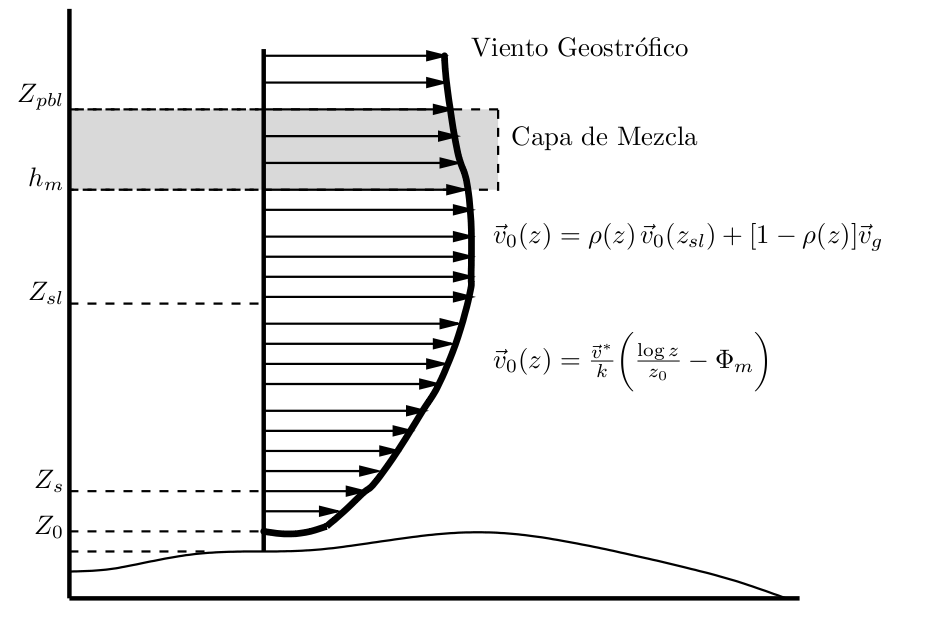 geostrophic wind
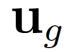 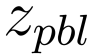 mixing layer
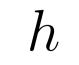 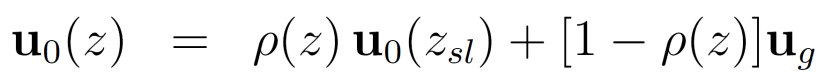 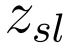 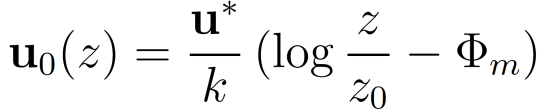 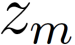 terrain surface
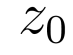 Mass Consistent Wind Model
Construction of the observed wind
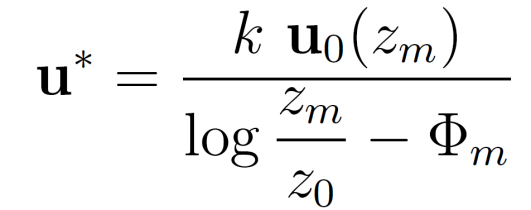 ● Friction velocity:
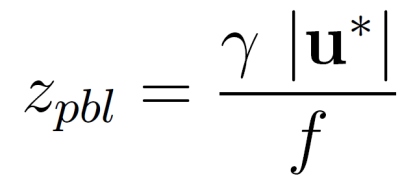 ● Height of the planetary boundary layer:
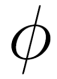 is the latitude
is the Coriolis parameter, being
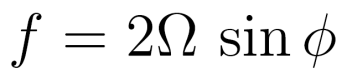 the Earth rotation and
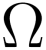 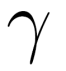 is a parameter depending on the atmospheric stability
● Mixing height:
in neutral and unstable conditions
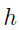 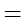 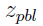 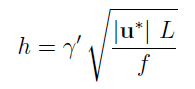 in stable conditions
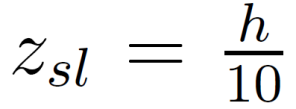 ● Height of the surface layer:
Mass Consistent Wind Model
Mathematical aspects
Mass-consistent model


Lagrange multiplier
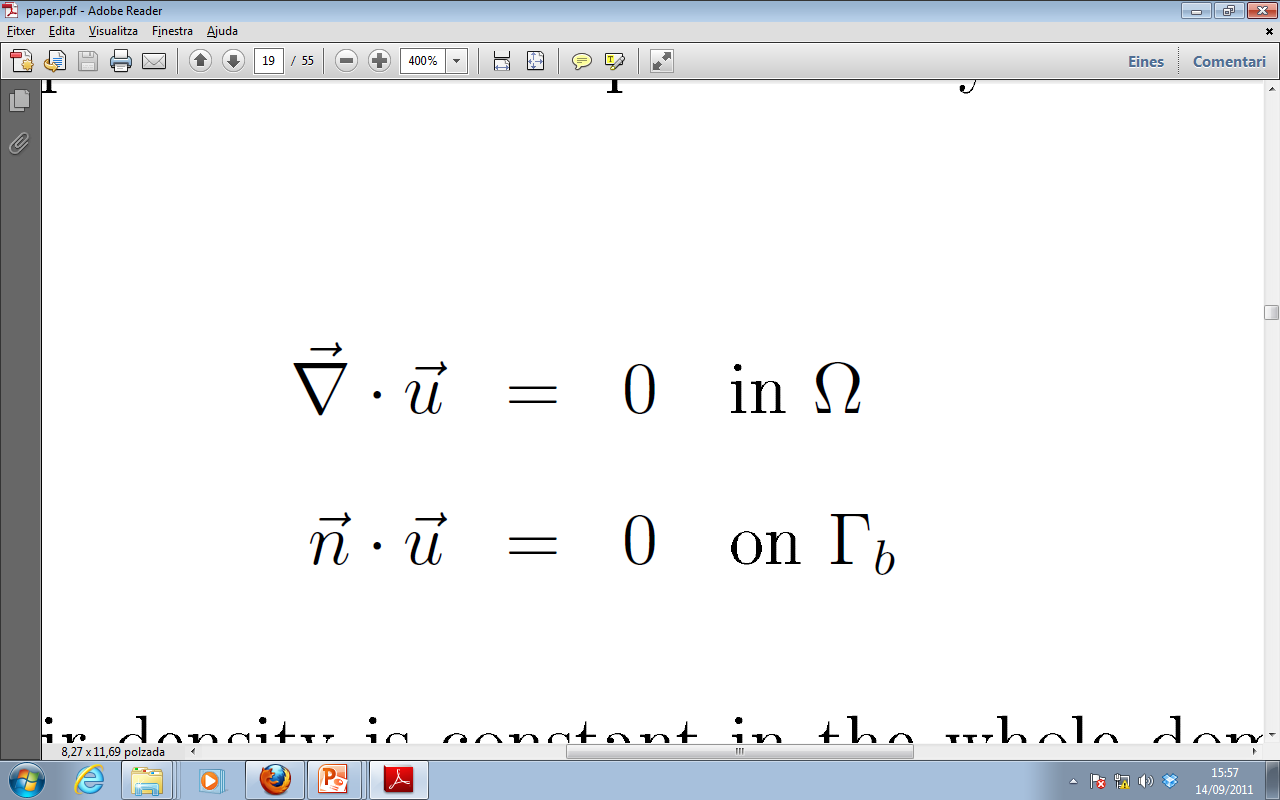 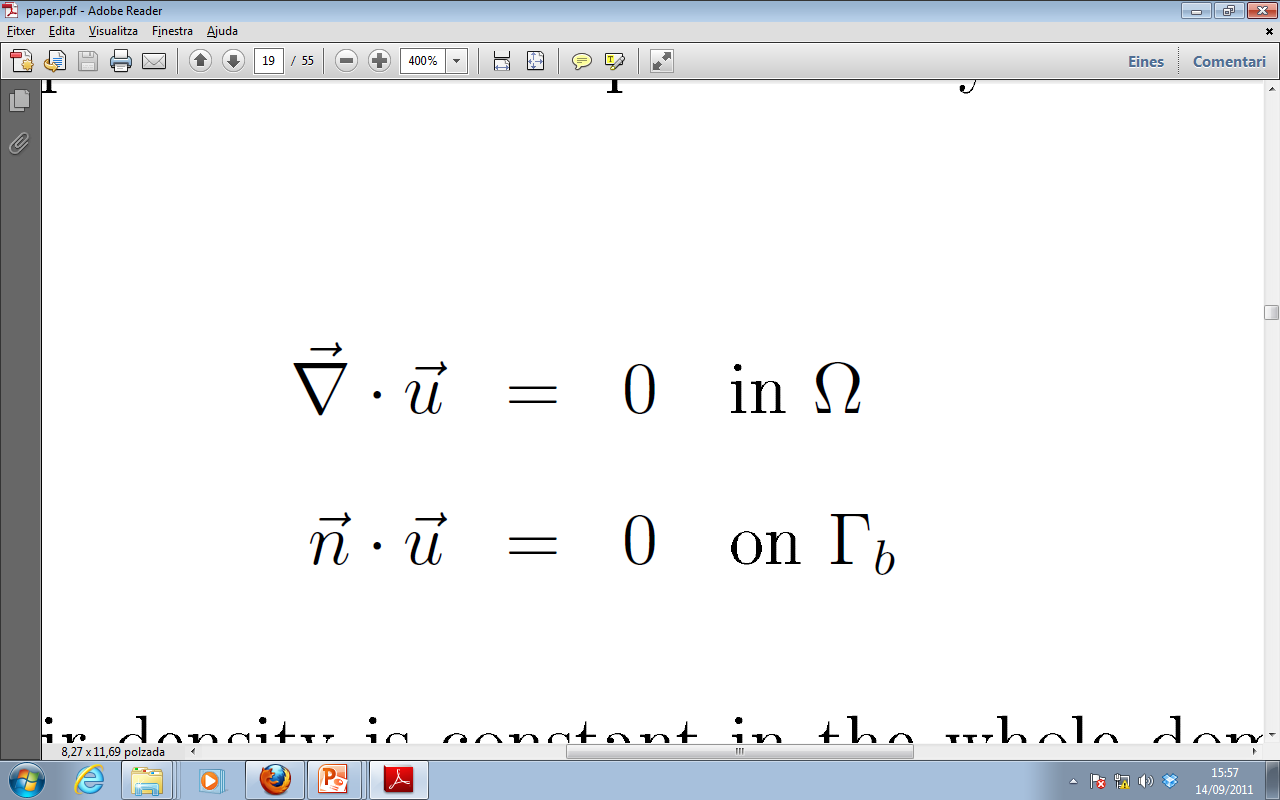 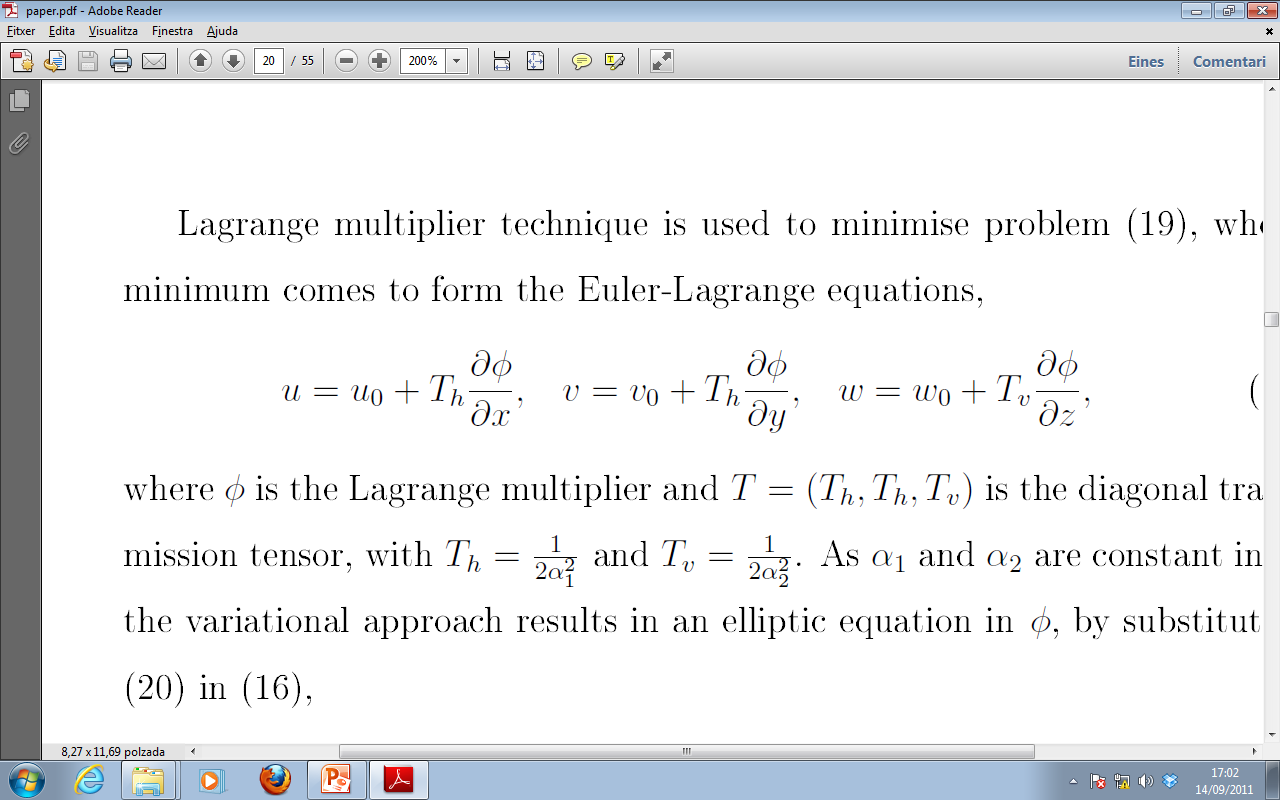 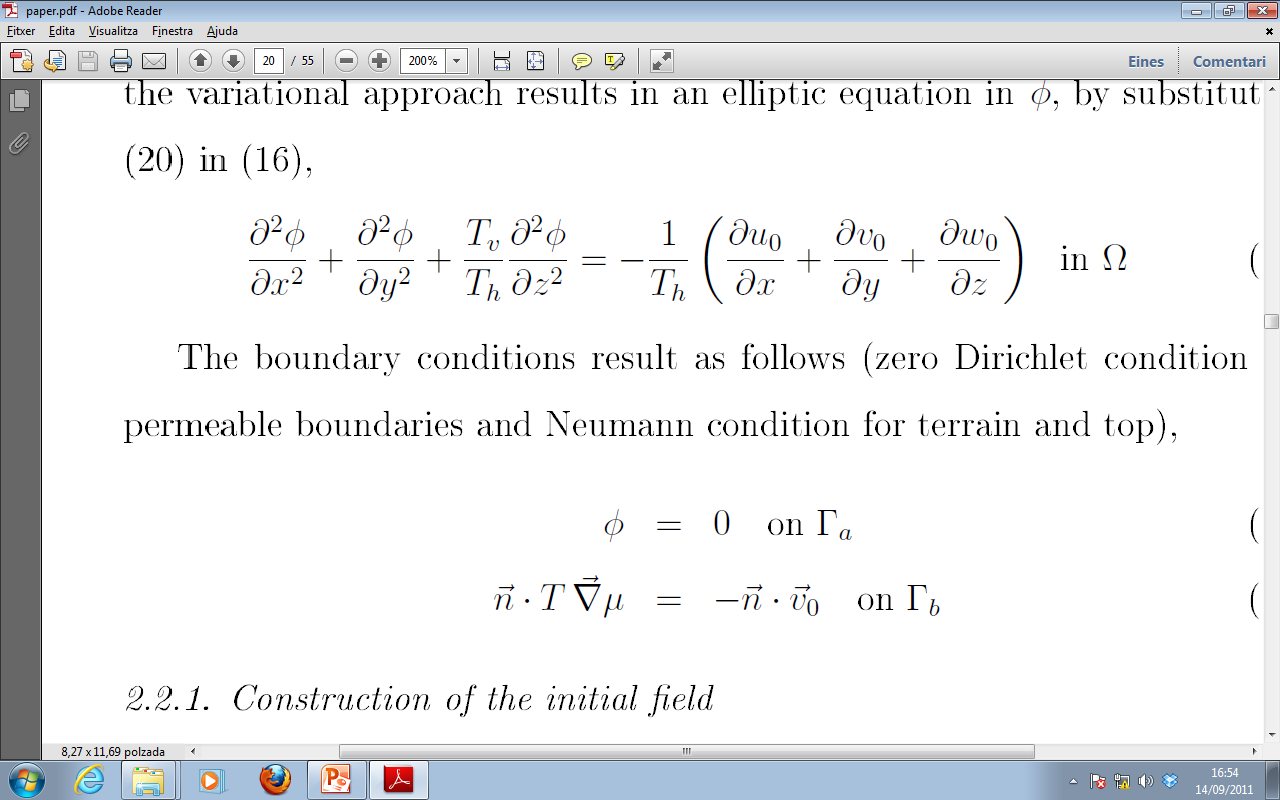 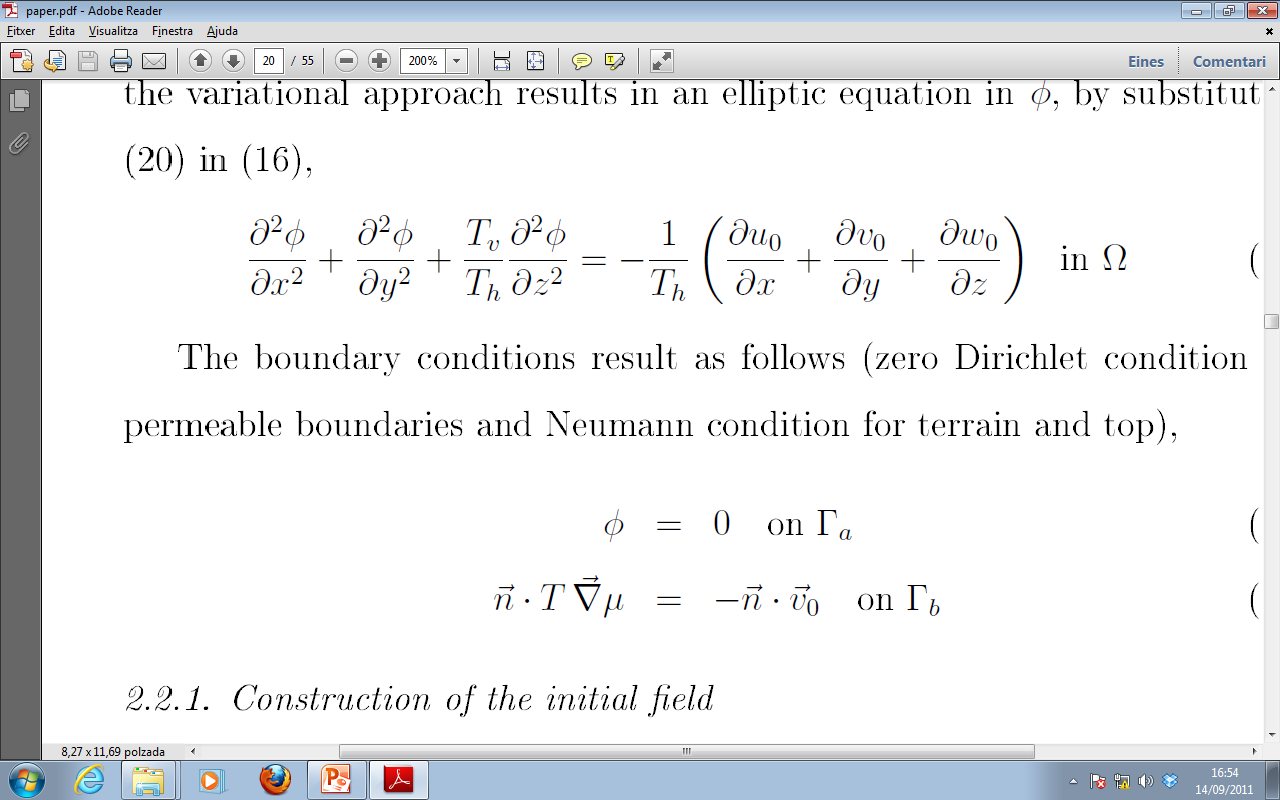 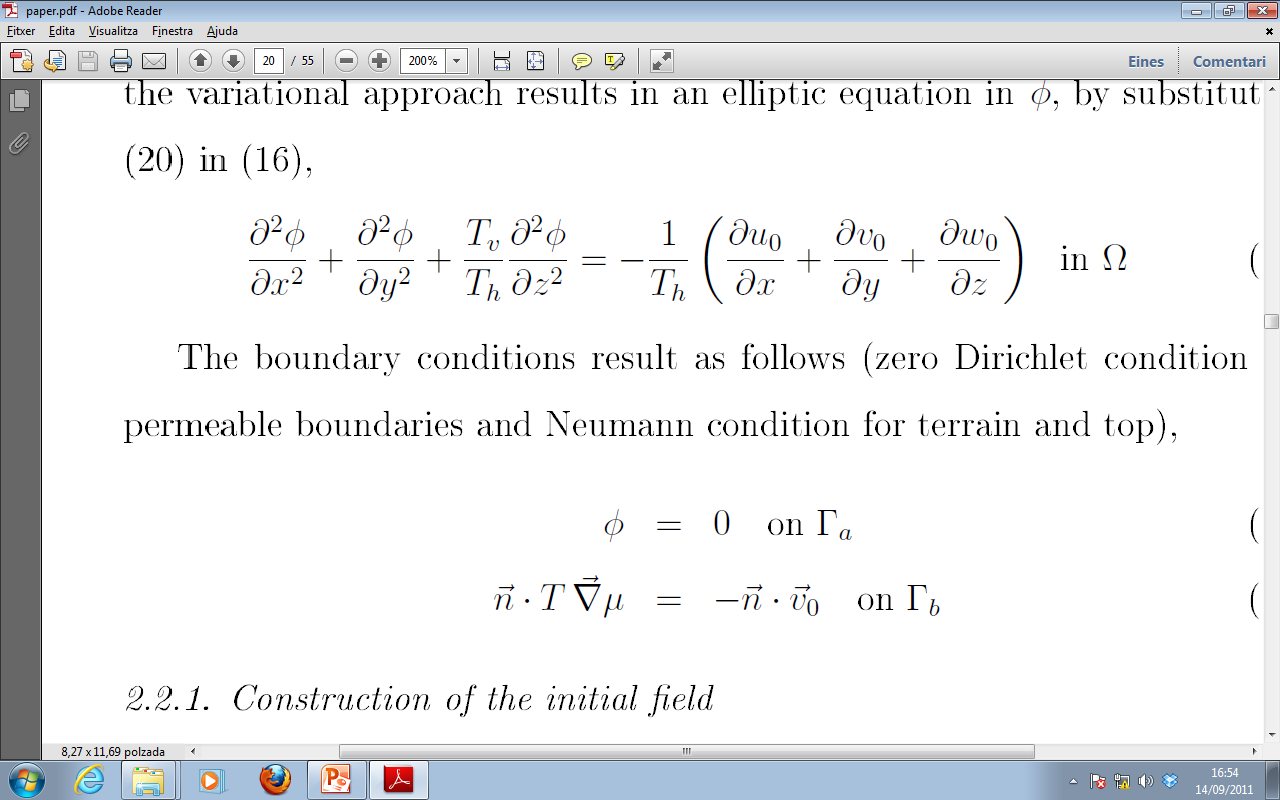 Estimation of Model Parameters
Genetic Algorithm
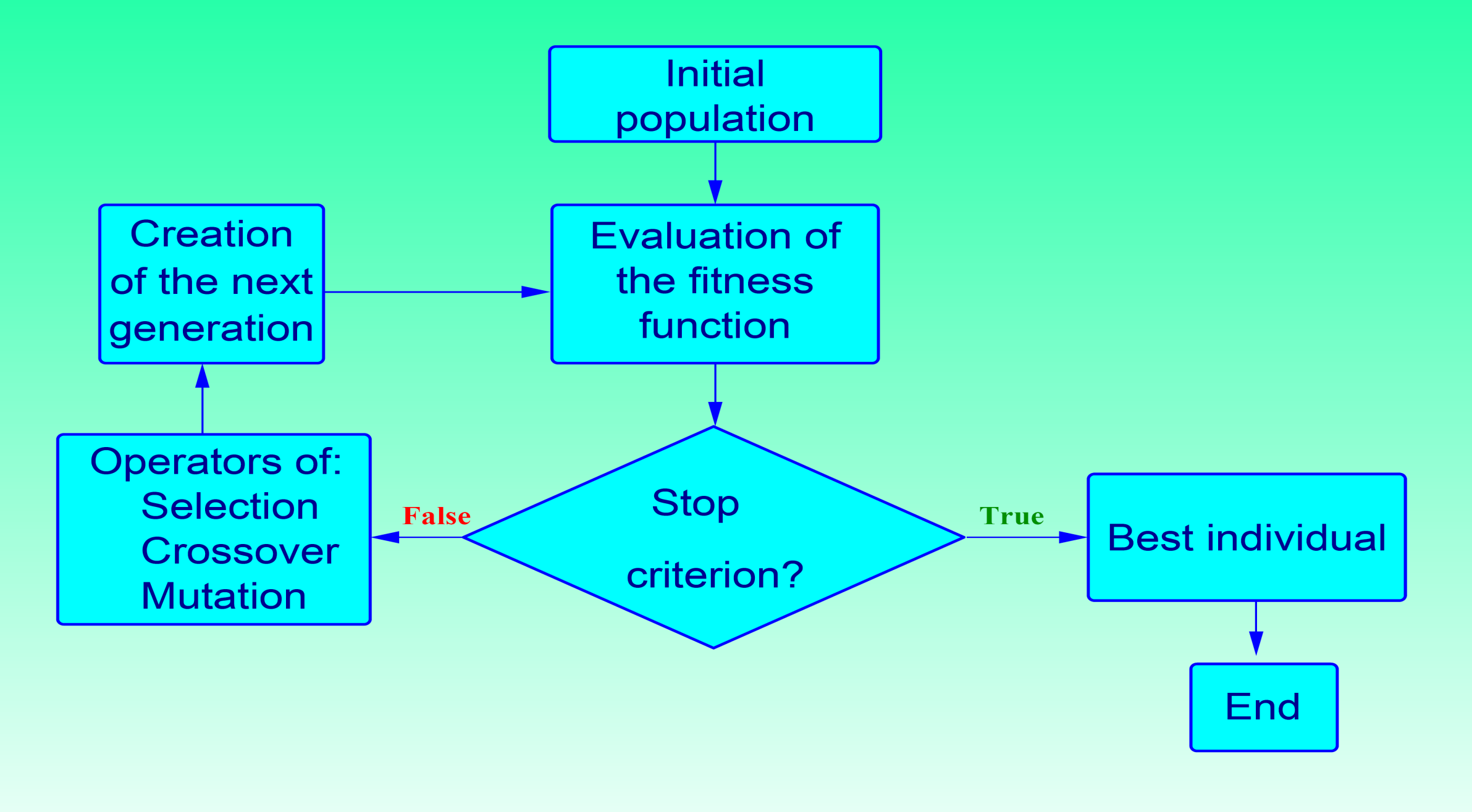 FE solution
is needed 
for each individual
The Results
HARMONIE-FEM wind forecast
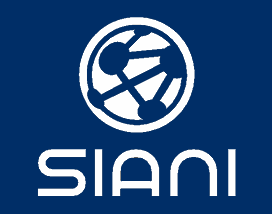 Terrain approximation
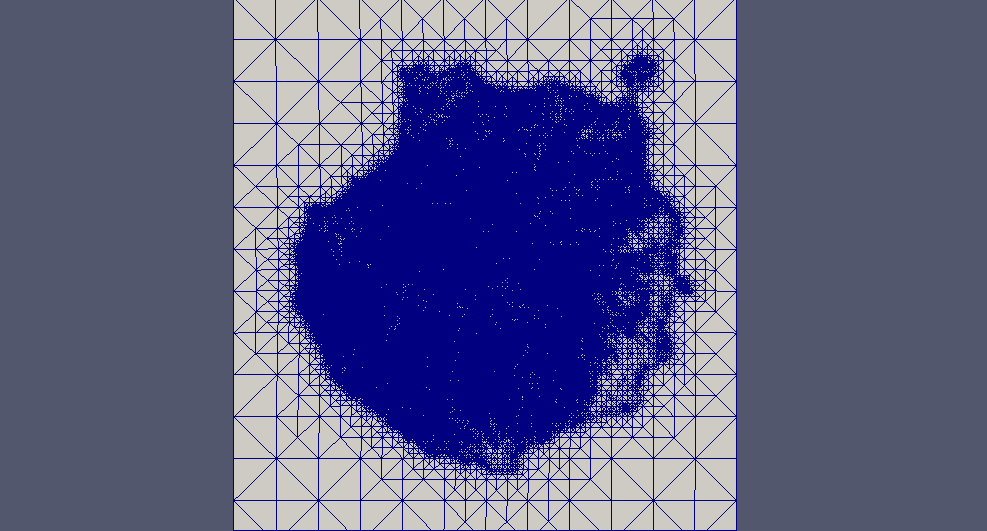 [Speaker Notes: Here we can appreciate the big difference between the terrain used by HARMONIE, and the real one]
HARMONIE-FEM wind forecast
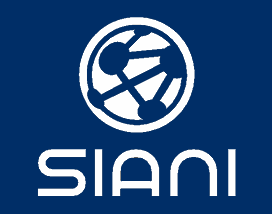 Terrain approximation
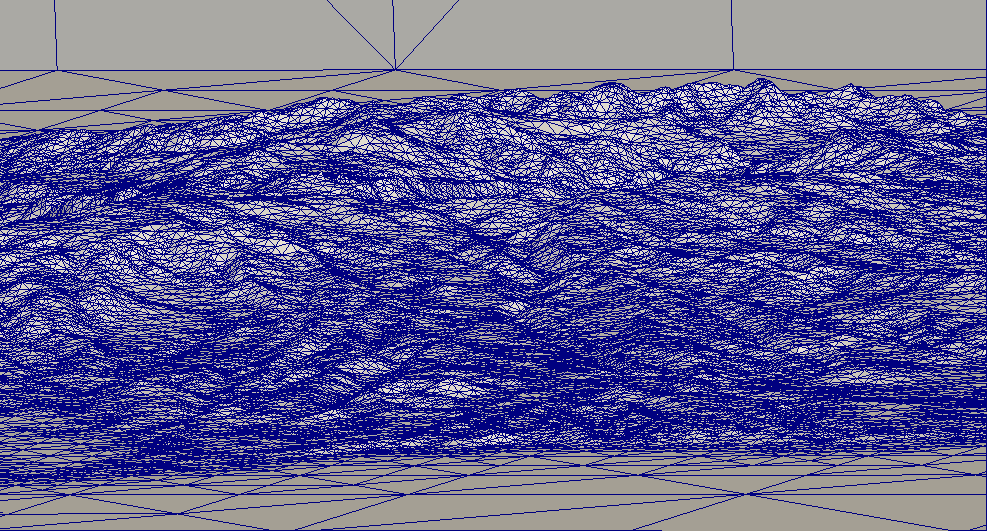 [Speaker Notes: Here we can appreciate the big difference between the terrain used by HARMONIE, and the real one]
HARMONIE-FEM wind forecast
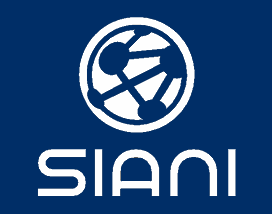 Terrain approximation
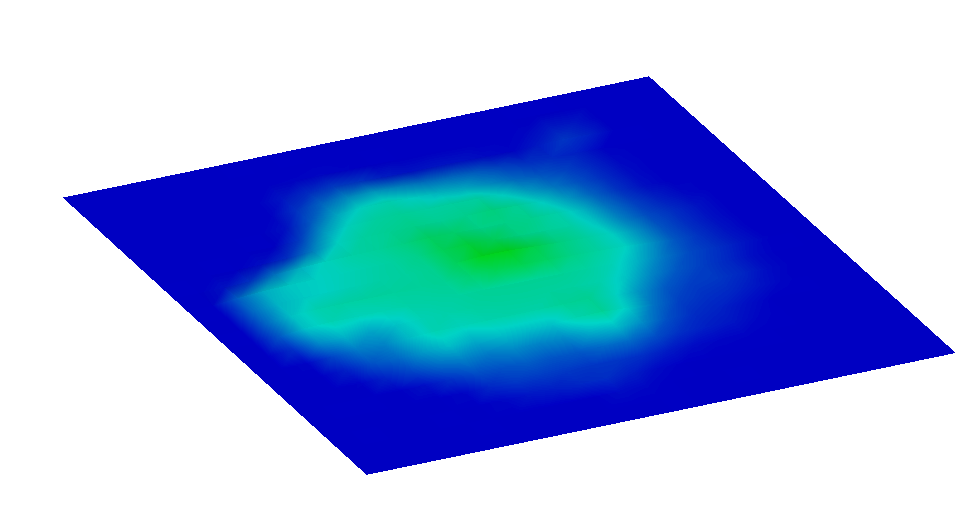 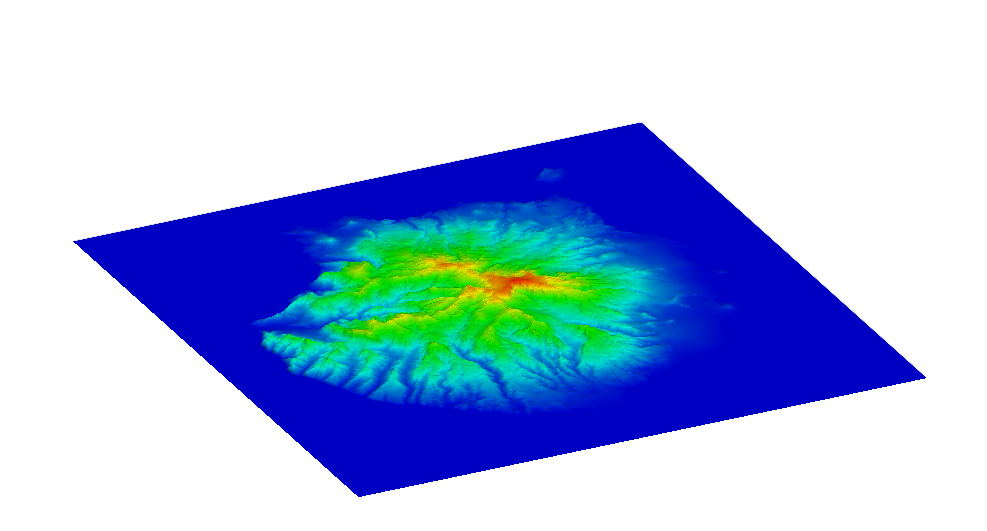 Max height 925m
Max height 1950m
HARMONIE discretization of terrain
Topography from Digital Terrain Model
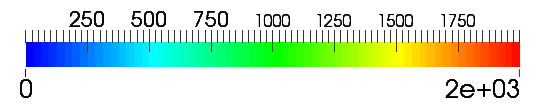 Terrain elevation (m)
[Speaker Notes: Here we can appreciate the big difference between the terrain used by HARMONIE, and the real one]
HARMONIE-FEM wind forecast
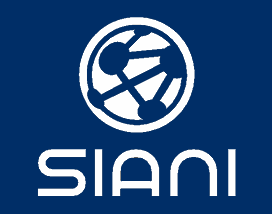 Spatial discretization
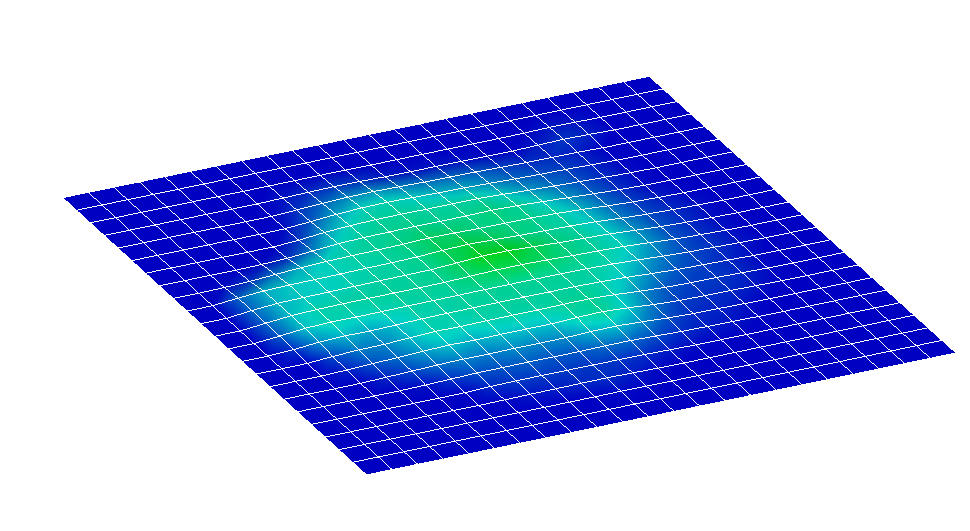 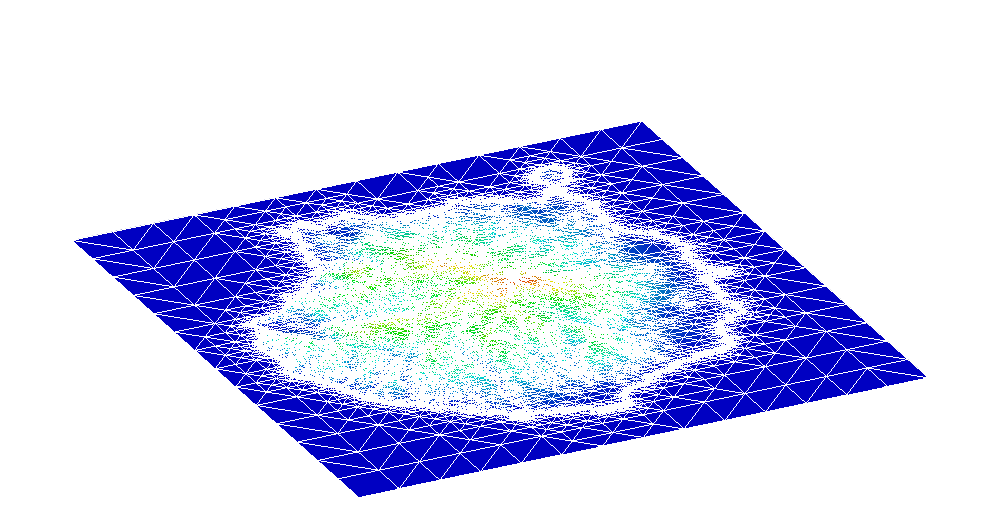 HARMONIE mesh
Δh ~ 2.5km
FEM computational mesh
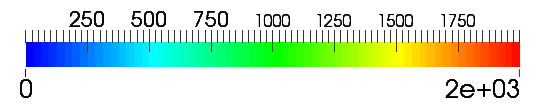 Terrain elevation (m)
[Speaker Notes: There’s also a big difference in the discretization of the problem. In FEM it’s possible to capture the details of the orography]
HARMONIE-FEM wind forecast
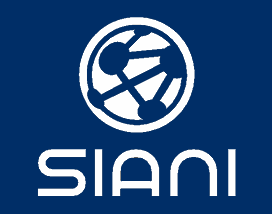 HARMONIE data
U10 V10  horizontal velocities
Geostrophic wind = (27.3, -3.9)
Pasquill stability class: Stable
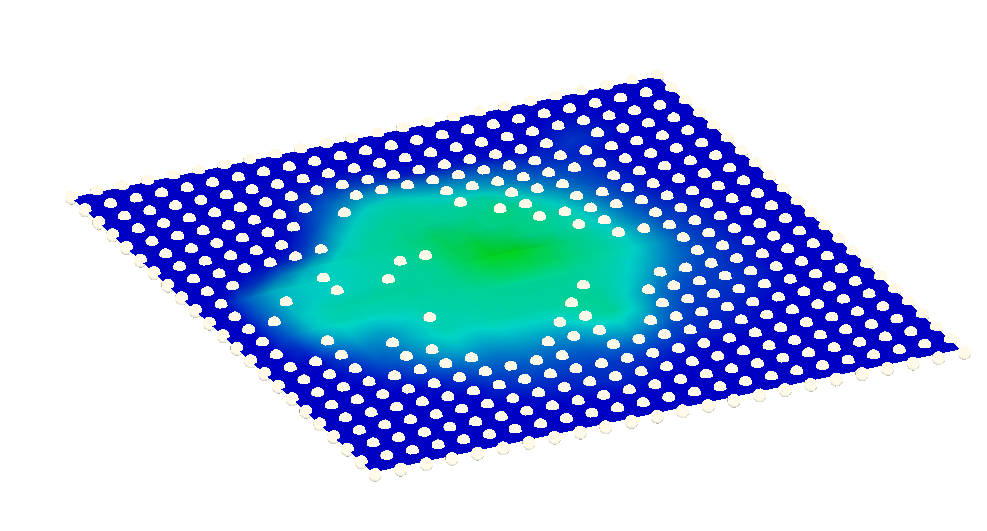 Used data (Δh < 100m)
[Speaker Notes: In order to compute our wind field we have to use some data from HARMONIE i.e. U10 V10, the Geostrophic velocity, and the Pasquill stability class]
HARMONIE-FEM wind forecast
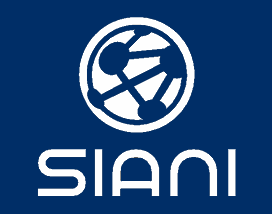 Stations election
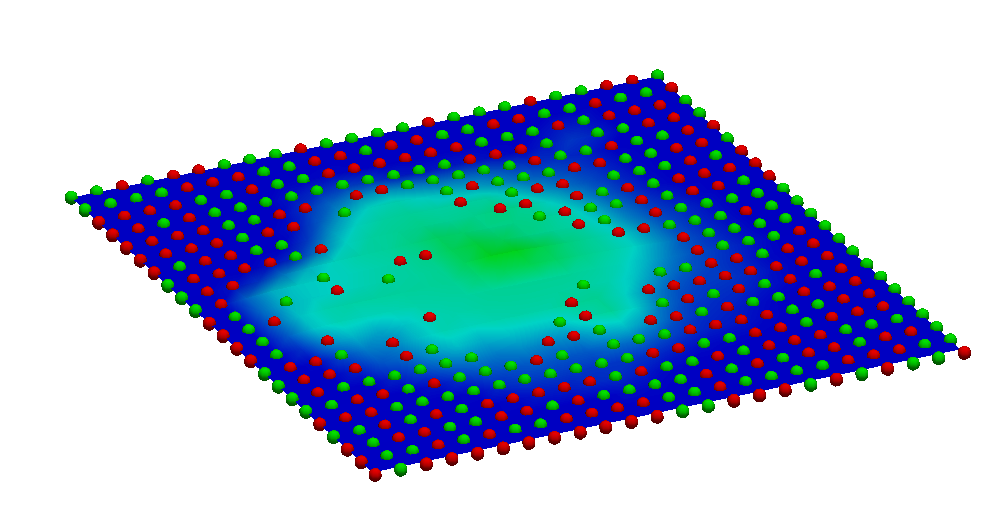 Stations
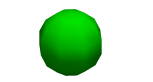 Control points
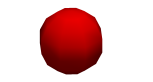 Stations and control points
[Speaker Notes: The other 2/3rds are used as known data, and control data for genetic algorithm]
HARMONIE-FEM wind forecast
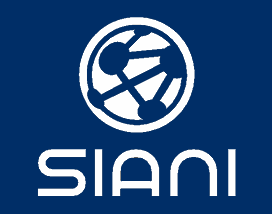 Genetic algorithm results
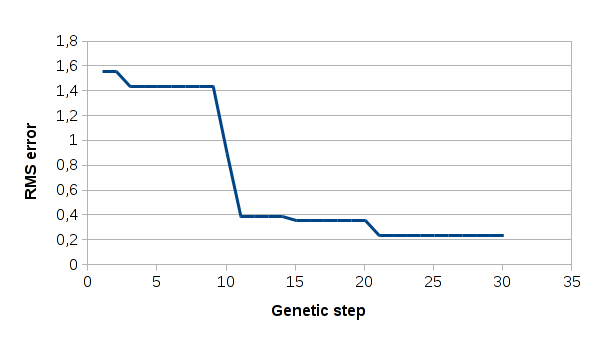 Optimal parameter values

Alpha	= 2.302731
Epsilon	= 0.938761
Gamma 	= 0.279533
Gamma‘	= 0.432957
[Speaker Notes: We run the genetic algorithm and after 30 iterations with an initial population of 124 individuals, we get the following parameters, with the RMS error seen in plot]
HARMONIE-FEM wind forecast
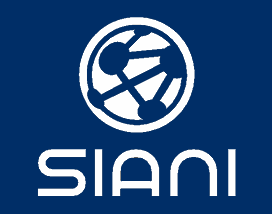 Wind magnitude at 10m over terrain
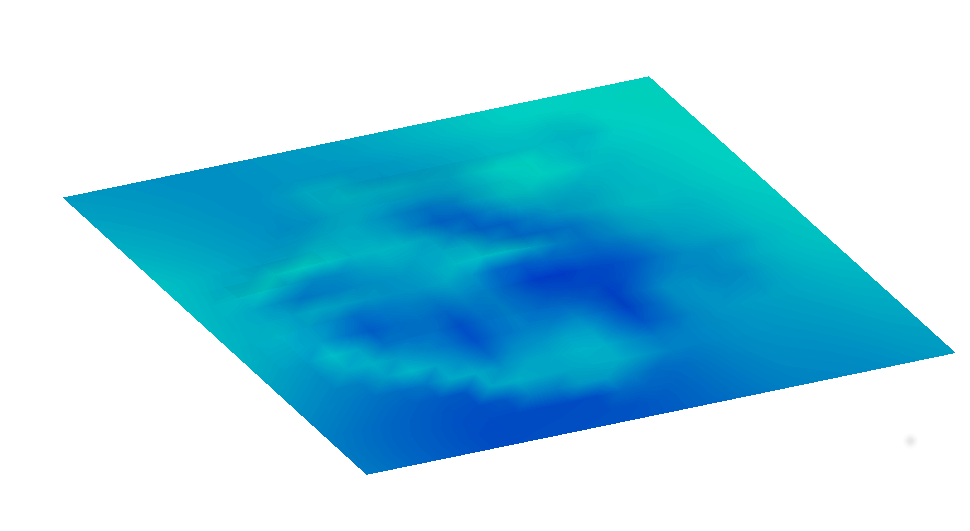 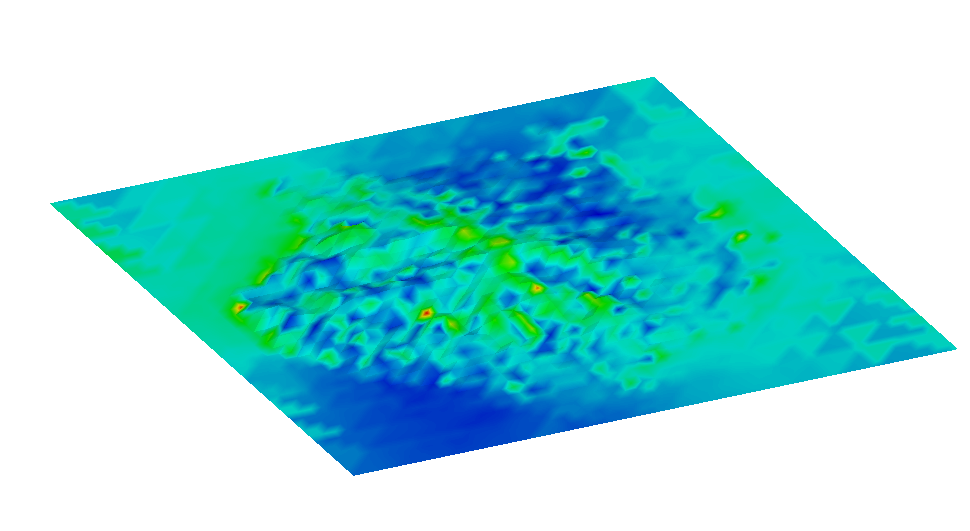 HARMONIE wind
FEM wind
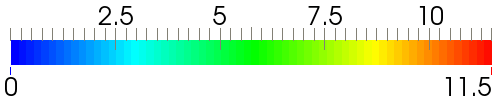 Wind velocity (m/s)
[Speaker Notes: We can compare the wind velocities obtained at 10m over the terrain with the ones that were given by HARMONIE. We can see that, more or less, the big picture stands, but at the crest line the wind velocity is clearly higher. Max velocity in HARMONIE is 3m/s vs 11.5 in mass consistent]
HARMONIE-FEM wind forecast
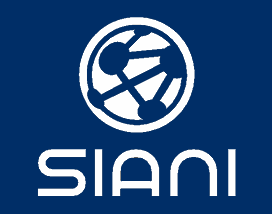 Wind field at 10m over terrain
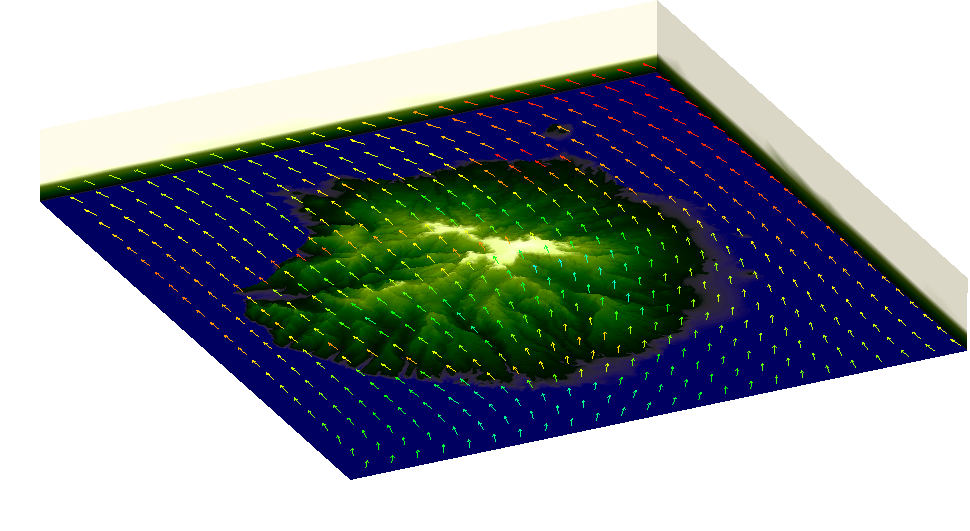 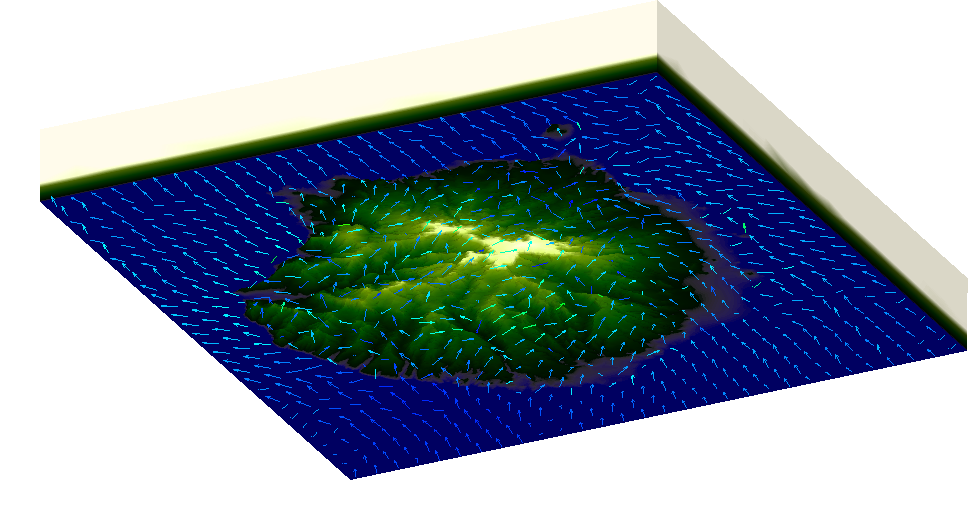 HARMONIE wind
FEM wind
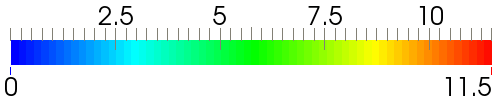 Wind velocity (m/s)
[Speaker Notes: Here we can compare the direction of the field. We have to note that HARMONIE doesn’t “see” the island, and the wind field just crosses it. In the FEM solution we can see the way that the island has an effect to the field, while maintaining its S-N principal direction. Although the field in the island looks mess, we zoom it and can see…]
HARMONIE-FEM wind forecast
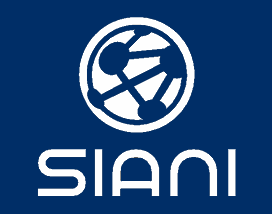 Wind field over terrain (detail of streamlines)
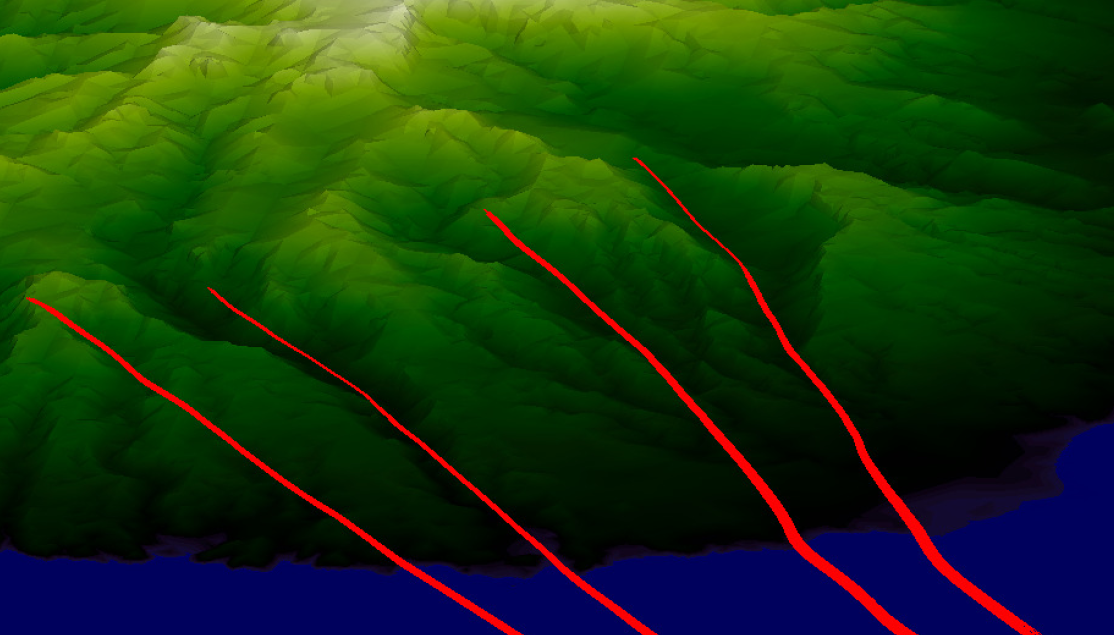 Zoom
[Speaker Notes: And, looking at both wind fields overlapped we can see how similar they are.]
HARMONIE-FEM wind forecast
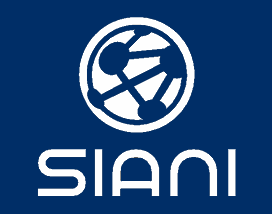 Forecast wind validation (location of measurement stations)
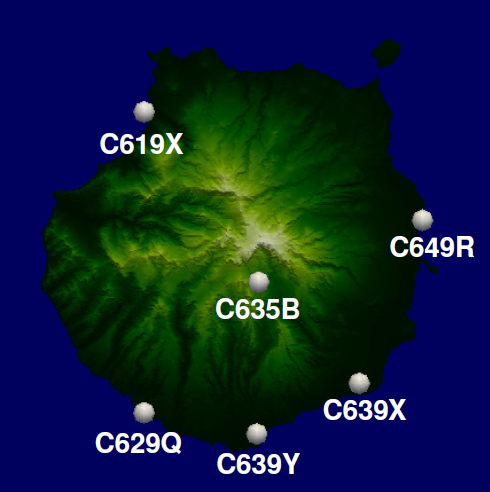 [Speaker Notes: Finally with this strategy, we can run all the timesteps given by HARMONIE, and we get the forecasting wind at any point.]
HARMONIE-FEM wind forecast
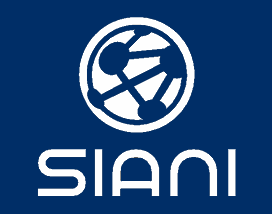 Forecast wind along a day
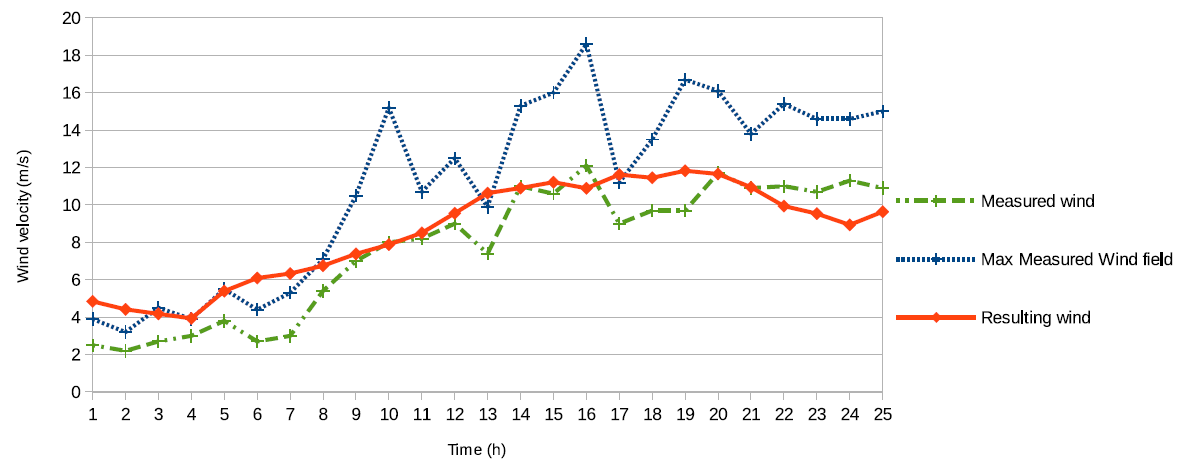 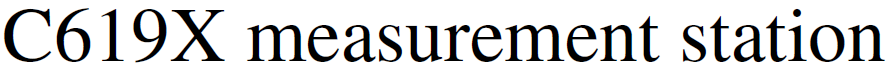 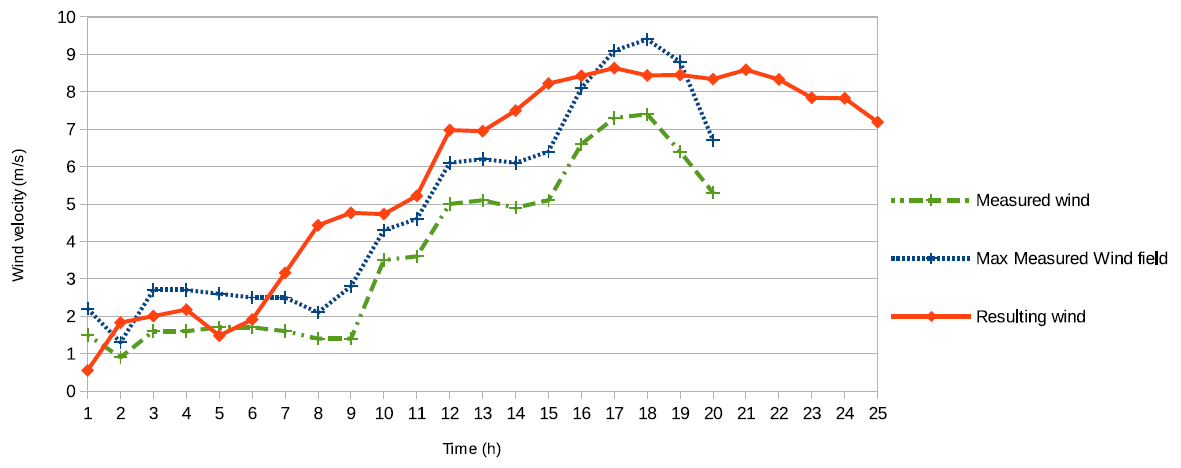 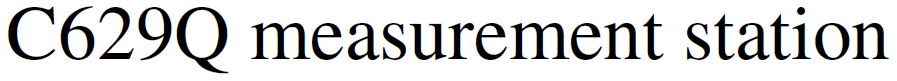 [Speaker Notes: Finally with this strategy, we can run all the timesteps given by HARMONIE, and we get the forecasting wind at any point.]
HARMONIE-FEM wind forecast
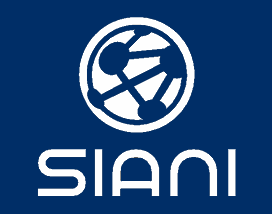 Forecast wind along a day
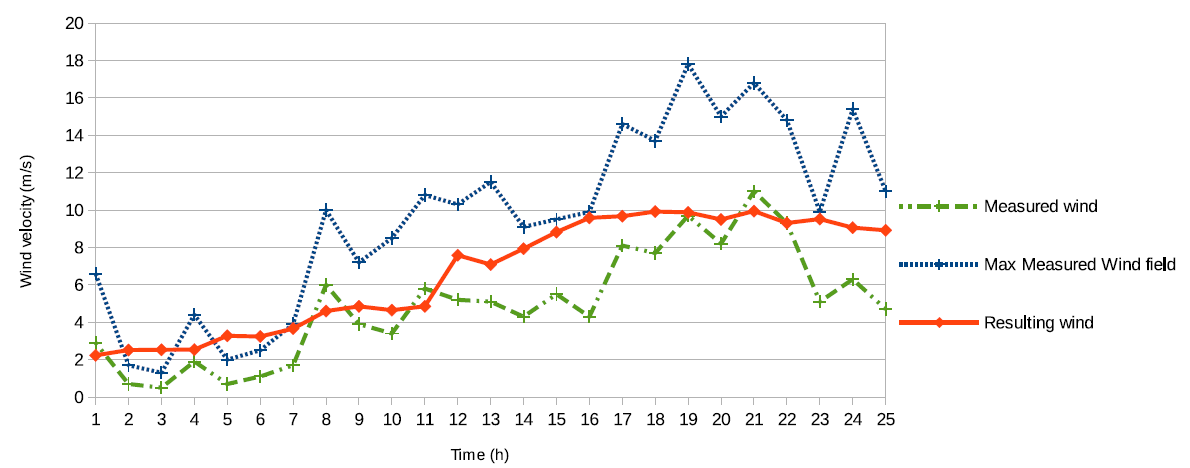 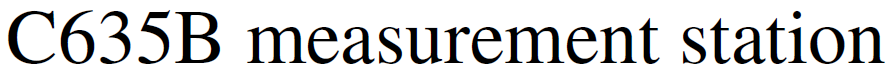 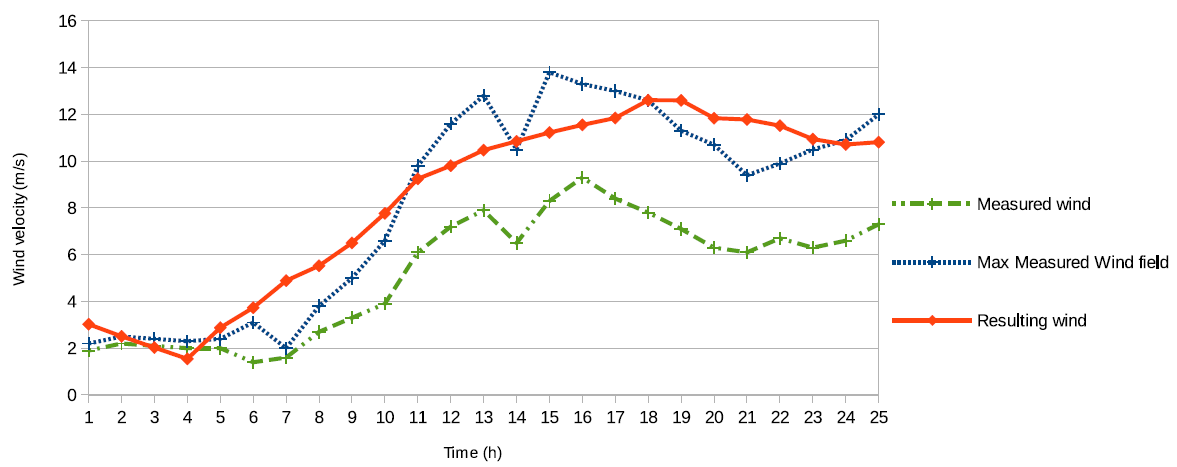 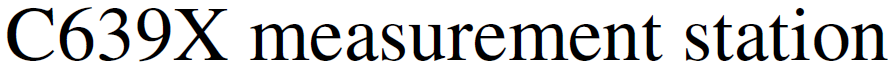 [Speaker Notes: Finally with this strategy, we can run all the timesteps given by HARMONIE, and we get the forecasting wind at any point.]
HARMONIE-FEM wind forecast
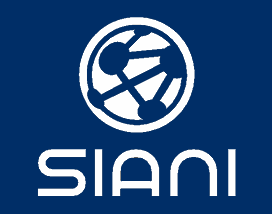 Forecast wind along a day
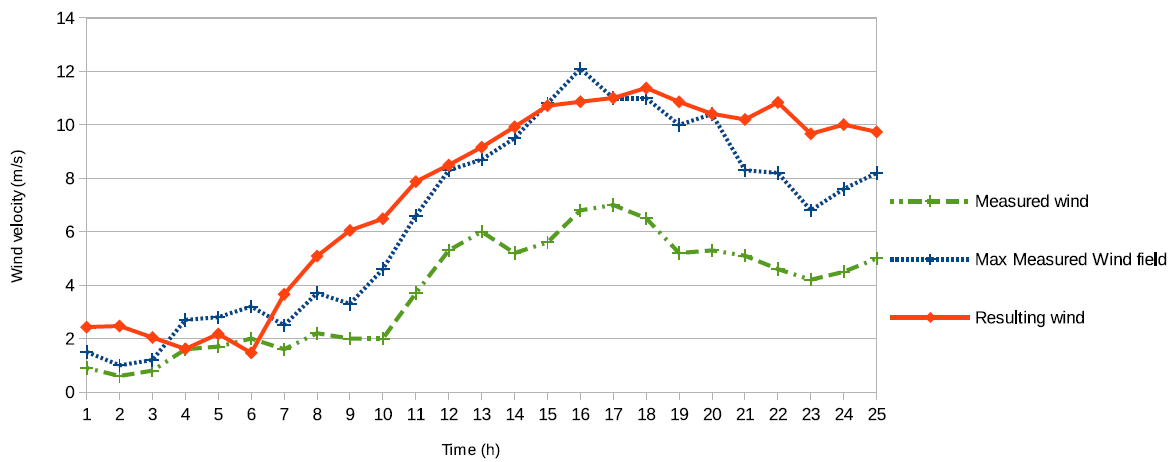 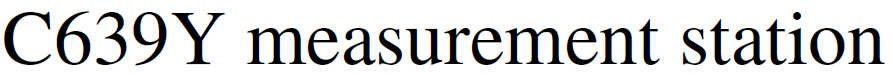 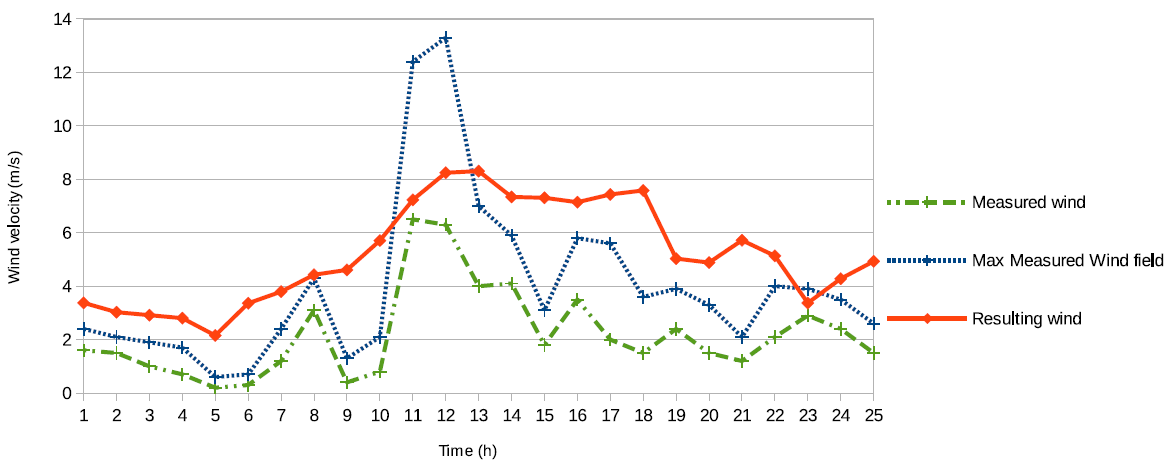 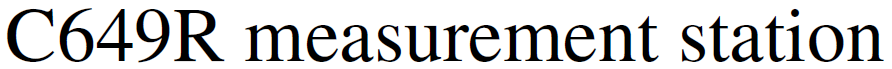 [Speaker Notes: Finally with this strategy, we can run all the timesteps given by HARMONIE, and we get the forecasting wind at any point.]
Ensemble method
Ensemble methods
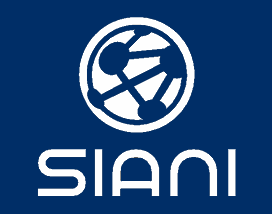 Stations election
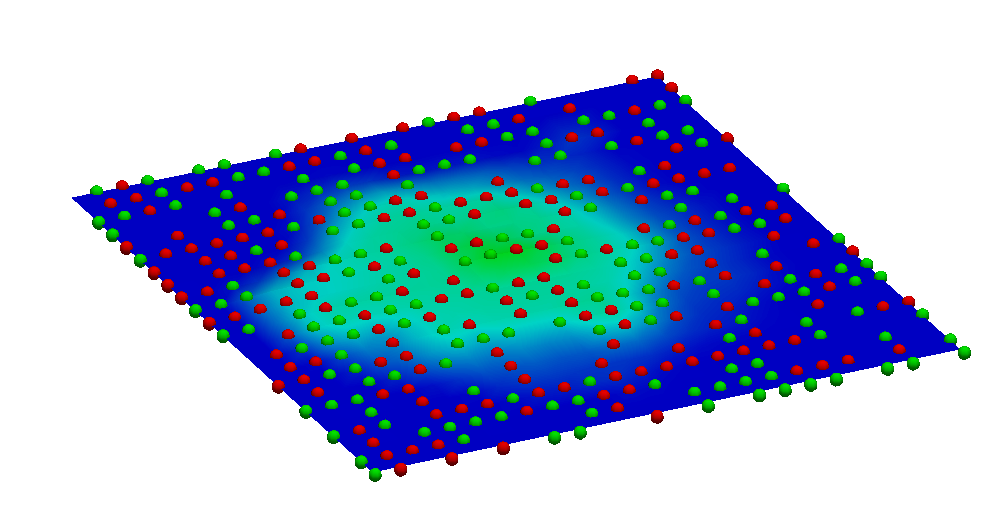 Stations
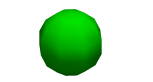 Control points
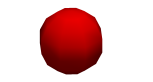 Stations (1/3) and control points (1/3)
[Speaker Notes: The other 2/3rds are used as known data, and control data for genetic algorithm]
Ensemble methods
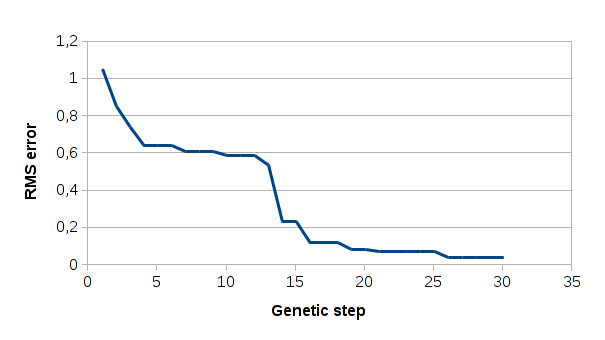 New
Alpha      = 2.057920
Epsilon   = 0.950898
Gamma  = 0.224911
Gamma' = 0.311286
Previous
Alpha	= 2.302731
Epsilon	= 0.938761
Gamma	= 0.279533
Gamma'	= 0.432957
Small changes
Ensemble methods
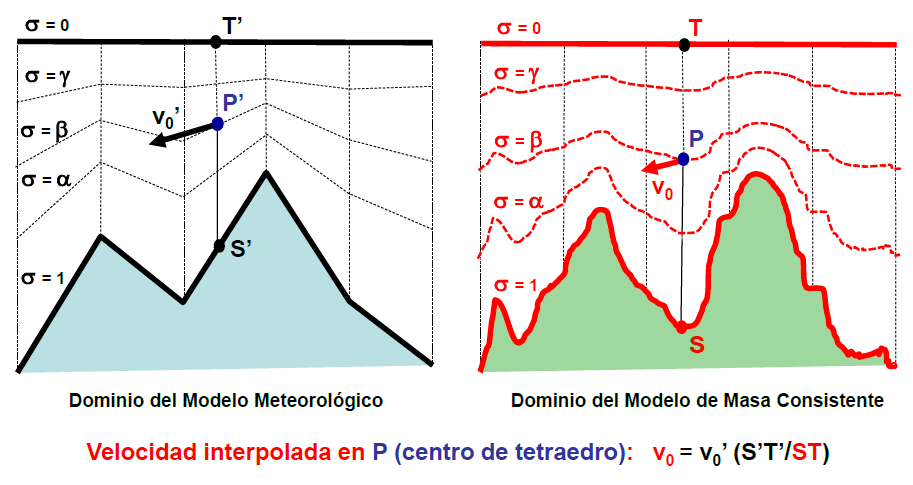 HARMONIE FD domain
FE domain
Possible solutions for a suitable data interpolation in the FE domain:
Given a point of FE domain, find the closest one in HARMONIE domain grid
Other possibilities can be considered
Ensemble methods
Ensemble method proposal
Perturbation
Calibrated parameters
HARMONIE forecast velocity
Models
Log-linear interpolation
HARMONIE-FEM interpolation
Ensemble methods
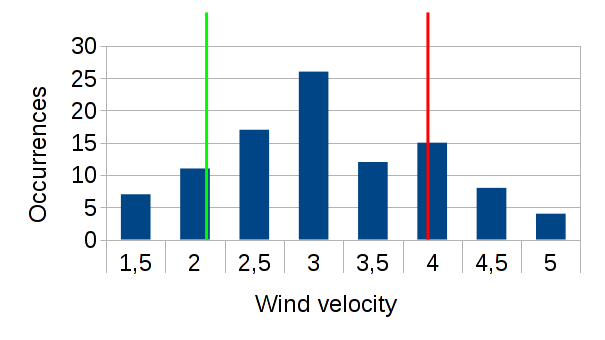 Conclusions
Necessity of a terrain adapted mesh

Local wind field in conjunction with HARMONIE is valid to predict wind velocities

Ensemble methods provide a promising framework to deal with uncertainties
Thank you for your attention